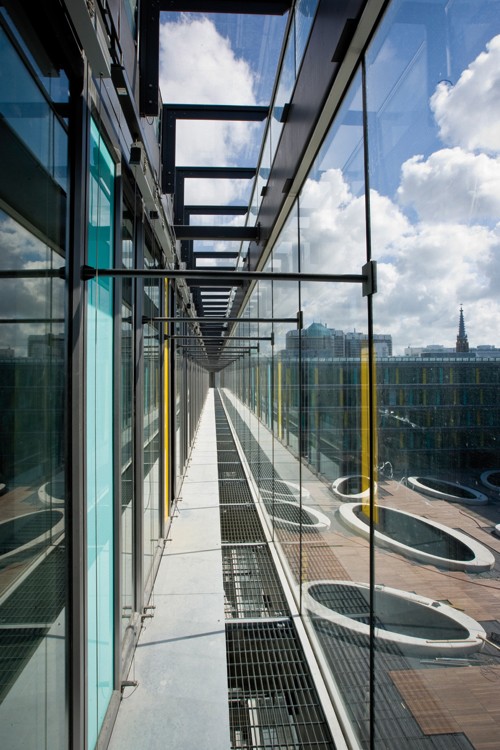 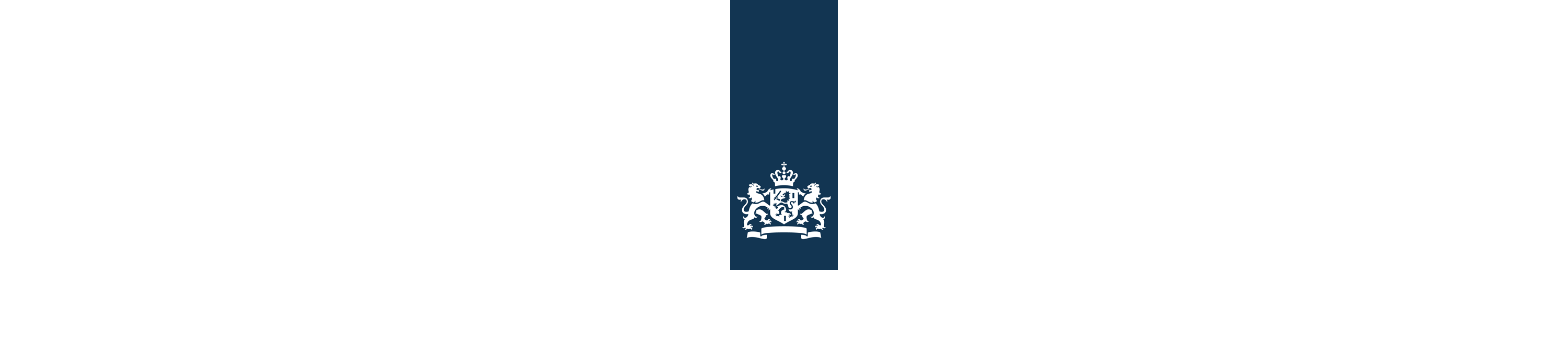 Министерство финансов
Пример аудита информационных технологий




PEMPAL, Скопье, апрель 2019 г.
Контекст:
Внедрение нового интегрированного программного обеспечения, охватывающего весь кадровый процесс: SAP-HR;

Система SAP-HR внедряется посредством временной проектной организации, отвечающей за бесперебойное внедрение. Новая система SAP-HR интегрирует следующие процессы:  расчет заработной платы, администрирование персонала, управление рабочим временем, управление командировками, формирование отчетности;

Генеральный секретарь запросил департамент аудита предоставить дополнительную гарантию обеспечения бесперебойного перехода на новую интегрированную систему, а также в отношении процесса управления самим внедрением проекта.
2
Основные риски, связанные с аудируемыми процессами:
Конфиденциальность (риск потери/утечки критически важной или конфиденциальной информации третьим лицам), 
Целостность (достоверность данных, предоставляемых системой);
Доступность (постоянство данных, резервные копии, восстановление  и проч.);
Риски, связанные с надлежащей организацией управления самого ИТ-проекта.
3
Цели и объем задания аудитора:
Целью аудита является предоставление разумной гарантии по следующим ключевым аудиторским вопросам:

Организовано и функционирует ли управление проектом таким образом, чтобы обеспечить успешную миграцию и внедрение SAP-HR в Министерстве экономики?;

Насколько адекватно приложение и достаточен ли общий контроль с точки зрения конфиденциальности, целостности данных и доступности критически важной информации из связанных с кадрами систем на этапе проектировки, миграции и осуществления проекта?;

Гарантийные заключения по надлежащему управлению проектом, а также адекватности контроля КЦД приложения и общему уровню сопровождаются рекомендациями, где это необходимо и применимо. Потенциальные заключения и рекомендации.
4
Применимые критерии и область аудиторской проверки:
Целью аудита является предоставить разумную гарантию по следующим ключевым аудиторским вопросам:

PRINCE2: PRINCE2 – метод структурированного управления проектом. PRINCE2 делает акцент на разделении проектов на управляемые и контролируемые этапы. Применяется во многих странах мира, в том числе в Великобритании, государствах Западной Европы и Австралии;

COBIT5: COBIT5 – единственная методология управления и руководства информационными технологиями предприятия/организации. Это продукт Глобальной целевой группы и команды разработчиков ISACA – некоммерческой независимой ассоциации более 140 000 специалистов по управлению, безопасности, рискам и гарантии из 187 стран;

Существующие организационные Процедуры и правила, имеющие отношение к процессу перехода на новую систему SAP-HR. Если данные процедуры и правила противоречат требованиям Prince2 и/или COBIT5, формируется соответствующее заключение аудитора.

ОБЪЕМ:

Аудитор не расширяет сферу охвата путем оценки ключевых задач, поставленных в рамках перехода на новую систему.
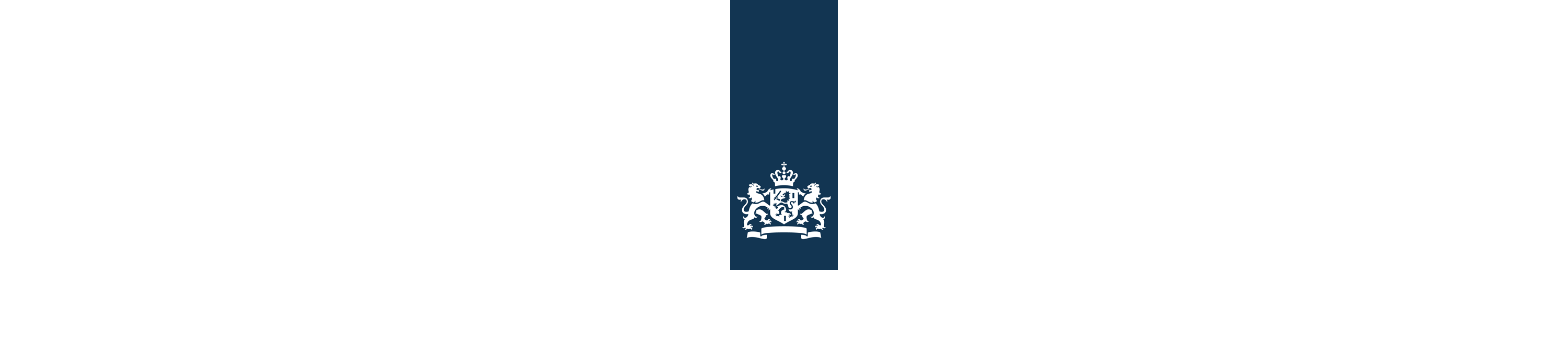 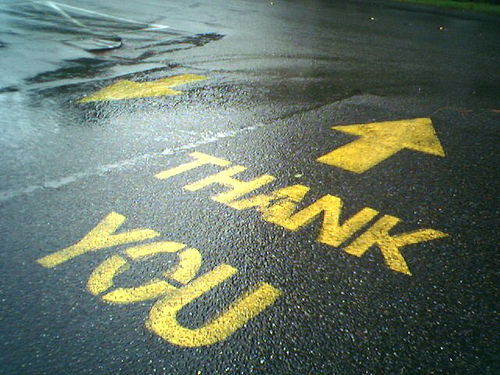